Neurodiversität als Potential für Data Governance
Dr. Johannes Klietmann
1
14.04.2021
© Specialisterne 2021
Vielfalt und Überleben
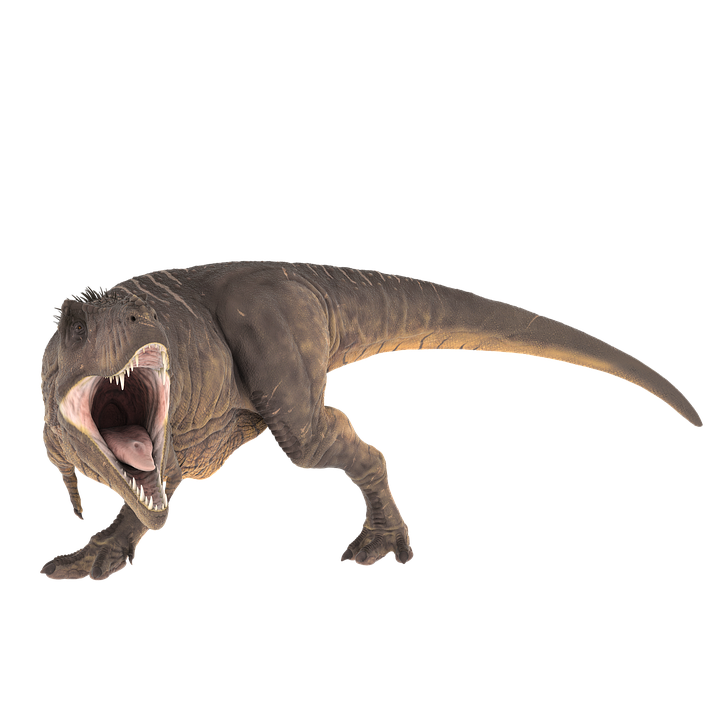 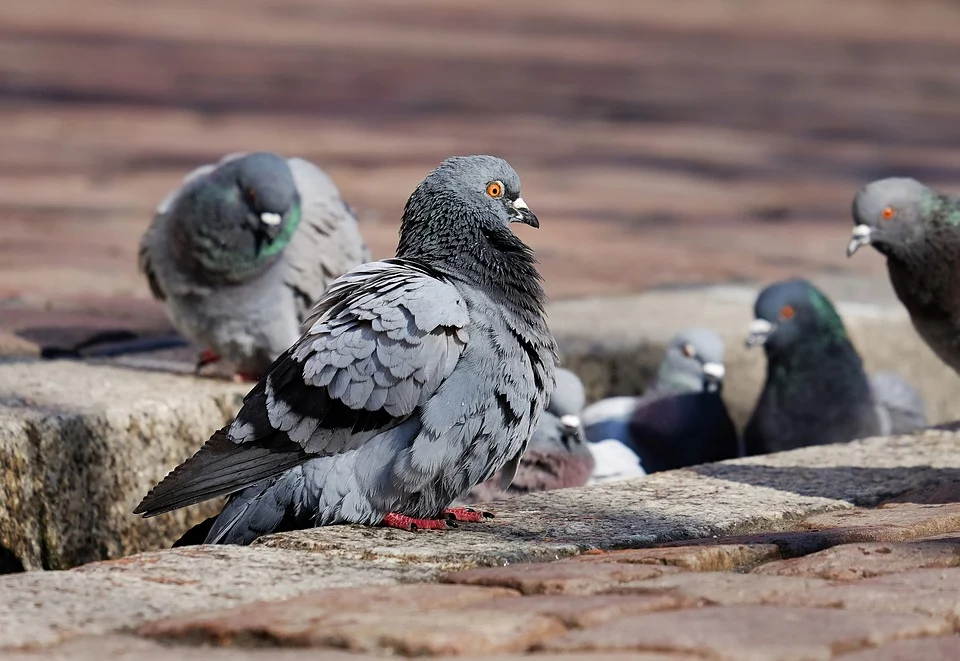 Quelle: Pixabay
2
14.04.2021
© Specialisterne 2021
Vielfalt und Überleben
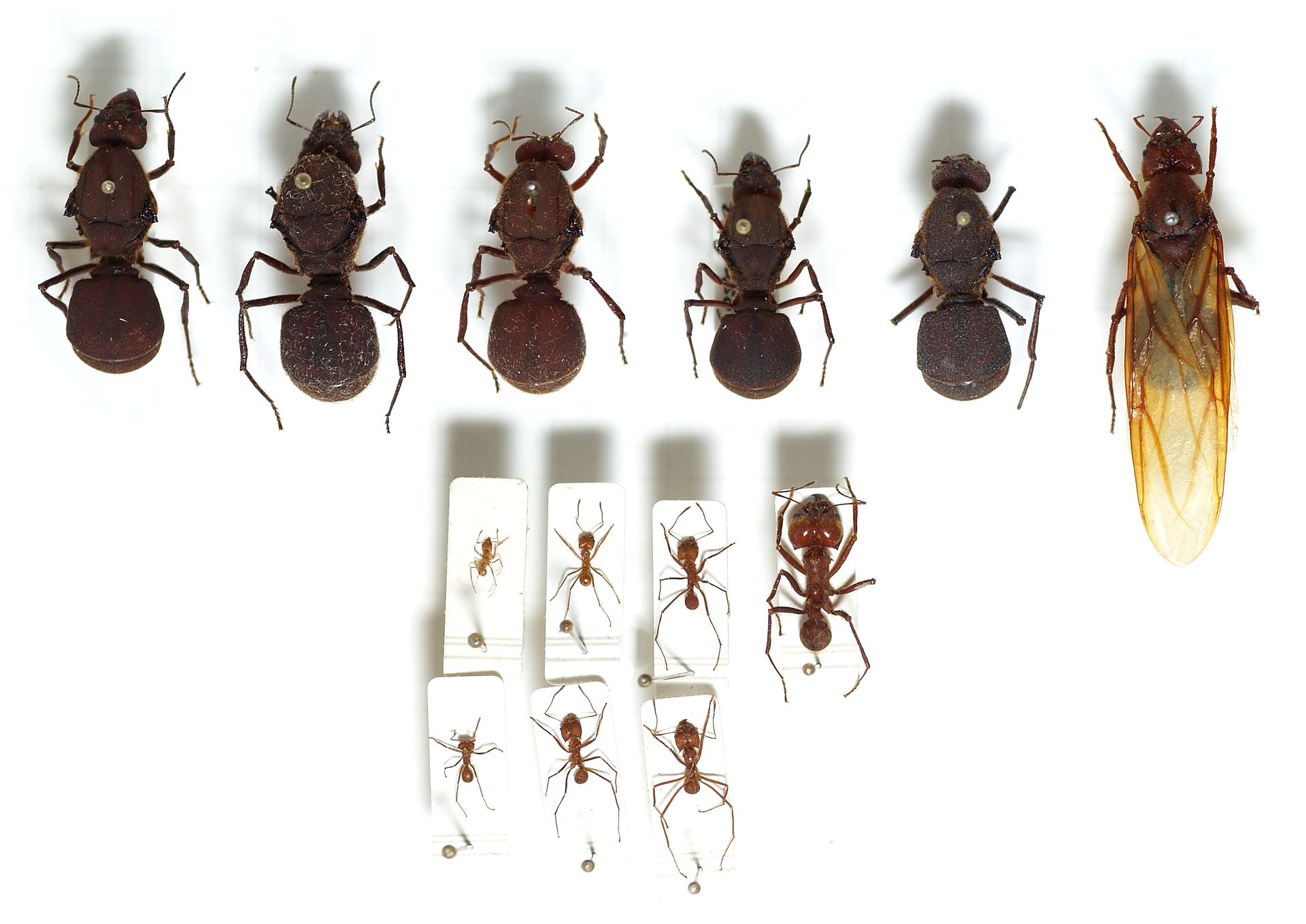 Quelle: Wikipedia
3
14.04.2021
© Specialisterne 2021
Vielfalt und Überleben
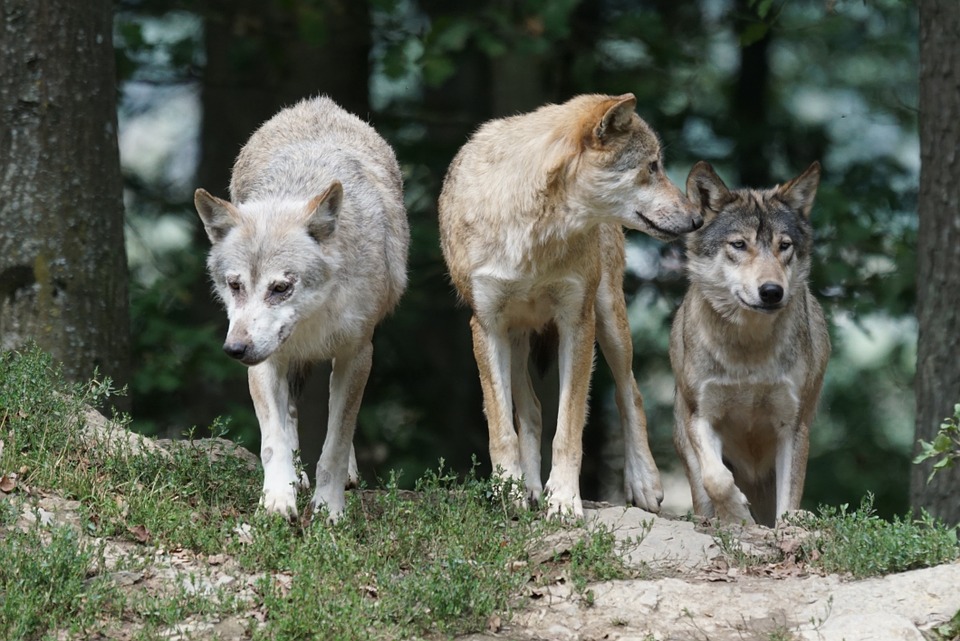 Quelle: Pixabay
4
14.04.2021
© Specialisterne 2021
Gehirn: Belohnung und Stress
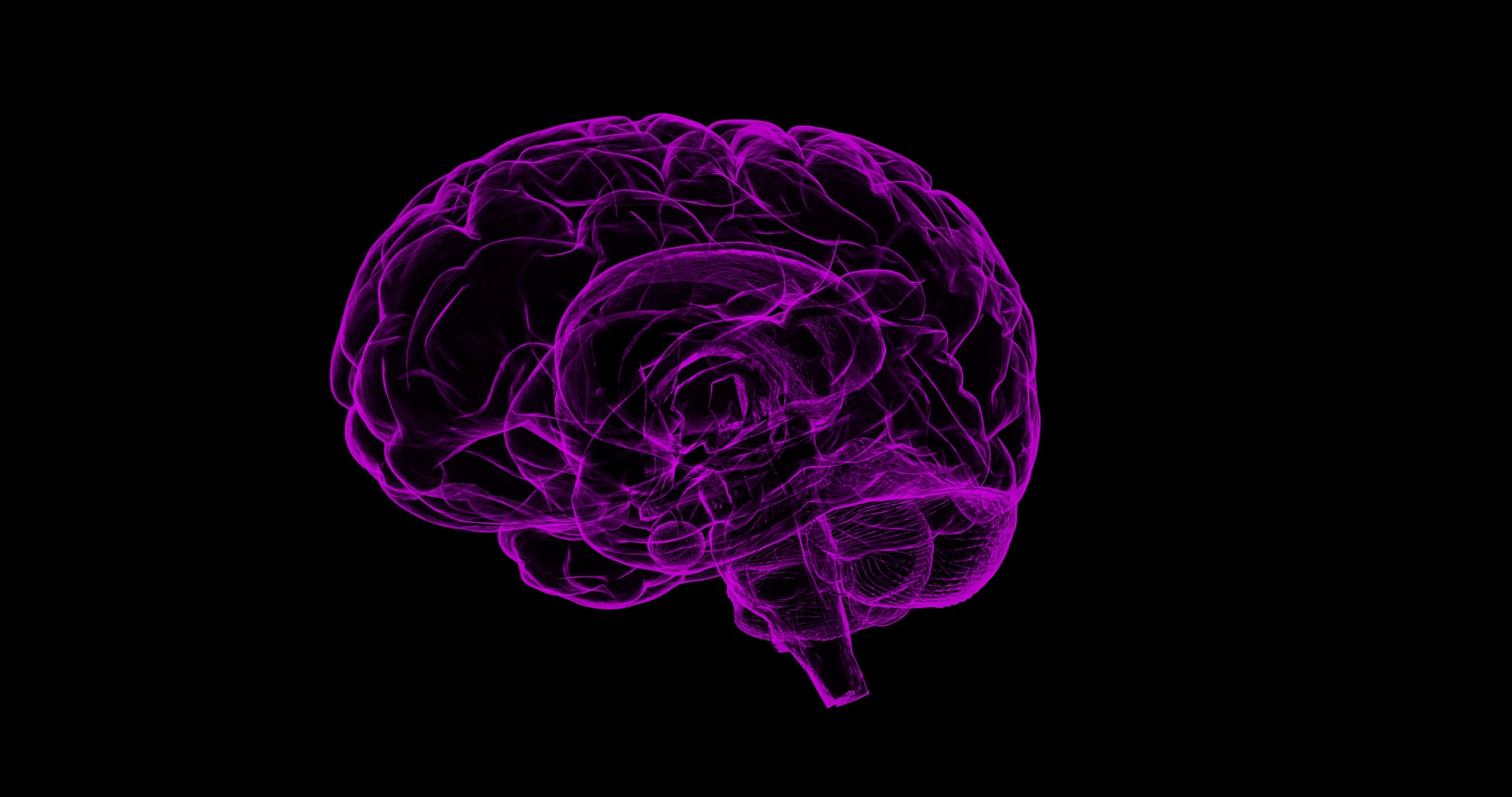 Quelle: Pixabay
5
14.04.2021
© Specialisterne 2021
Aufgaben
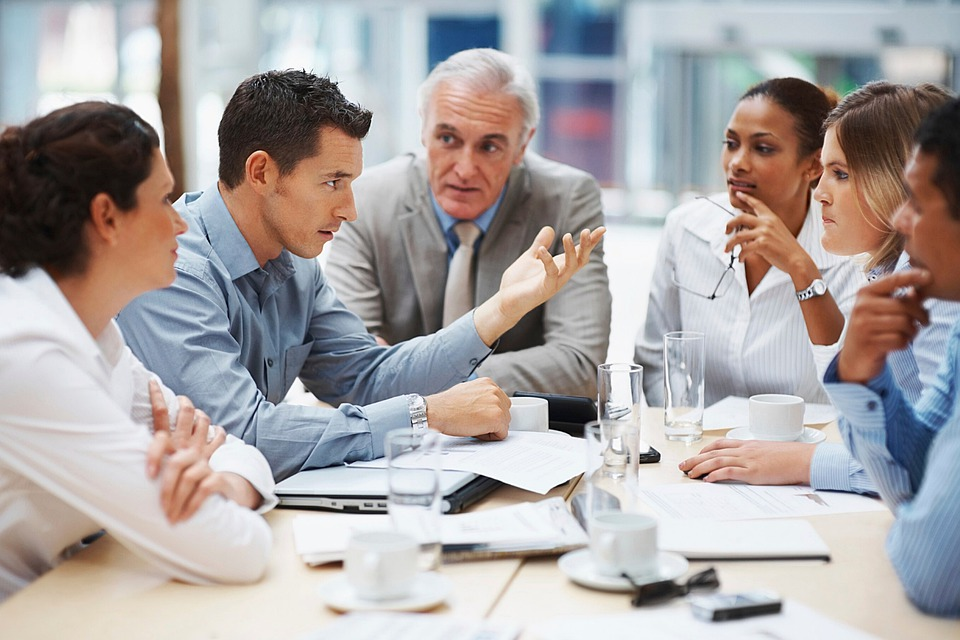 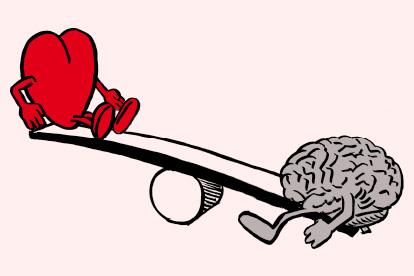 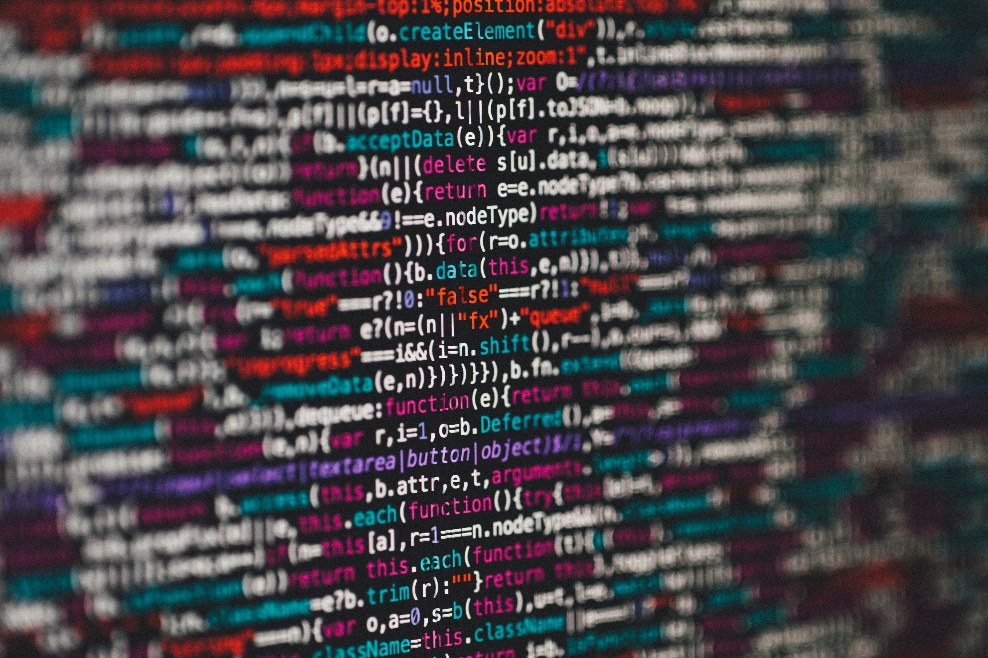 Quellen: Pixabay/Unsplash
6
14.04.2021
© Specialisterne 2021